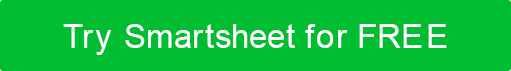 STUFE 1 • 00/00/00 – 00/00/00
STUFE 2 • 00/00/00 – 00/00/00
STUFE 3 • 00/00/00 – 00/00/00
Text
Text
Text
3
4
5
6
1
2
Bühne
Bühne
Bühne
Bühne
Bühne
Bühne
STUFE 4 • 00/00/00 – 00/00/00
STUFE 5 • 00/00/00 – 00/00/00
STUFE 6 • 00/00/00 – 00/00/00
Text
Text
Text
MARKETING-ZEITLEISTE